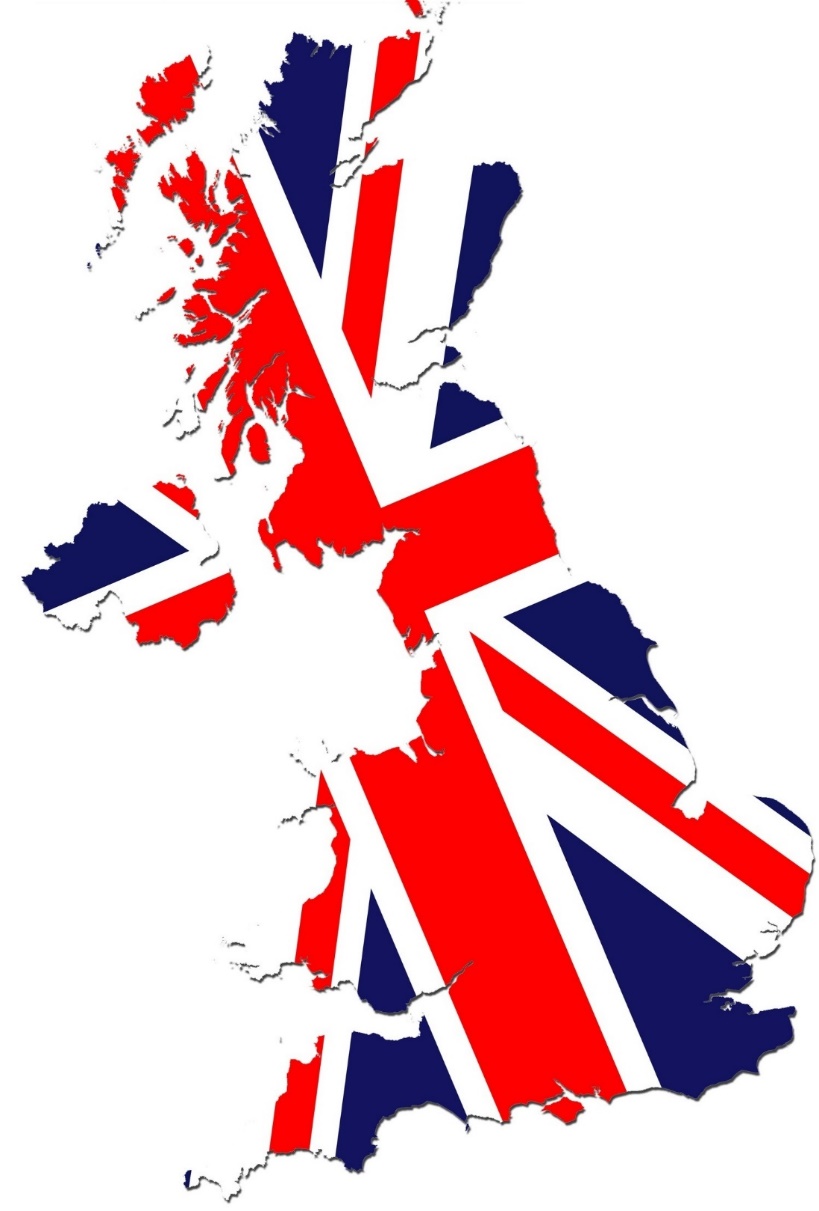 The United Kingdom
Symbols & Traditions
St. George’s flag
It’s the national flag of England
Royal Coat of Arms
A symbol that reflects the history of the Monarchy and the country. It’s a shield that is supported by a lion on the left and a unicorn on the right. On top of the shield one can see the Royal Crown, whereas the shield shows the various Royal emblems of different parts of the United Kingdom: the three lions of England in the first and fourth quarters, the lion of Scotland in the second and the harp of Ireland in the third.
The Rose
It’s the national flower of England.
The V-Sign
It’s the symbol of victory and peace
The Oak Tree
It’s the national tree of England and it symbolizes strength, longevity and endurance.
The Queen’s Guard
The man you see in front of Buckingham Palace is the Queen’s Guard. This name is given to the contingents of infantry and cavalry soldiers. As regards, his clothes the black bearskin cap is what attracts one’s attention.
Red London Buses
A big red bus is the best known symbol of London.
Black Cabs
London taxis are called black cabs. They look old-fashioned but they’re comfortable and speedy.
Telephone Boxes
Telephone kiosks, which have a picture of a crown, for public telephones are a familiar sight on the streets of the United Kingdom.
London Buskers
They’re street musicians.
Fish & chips
A classic English takeaway food; it’s the national food of England. The fish is fried and eaten with potato chips, whereas you can eat it using your fingers or small wooden forks.
A cup of tea
The afternoon tea is a tradition in England. It is a small meal which consists of tea, scones (small cakes), sandwiches and pastries.
The Championships, Wimbledon
The oldest tennis tournament in the world is held in Wimbledon, London since 1877.
Cricket
It’s the national sport of England, but it’s not as popular as football. It is played in the country from April to August. The players use a bat with which they hit a ball.
Punch & Judy
Punch and Judy are the characters of the traditional English puppet show featuring Punch and his wife Judy.
How about checking your memory?
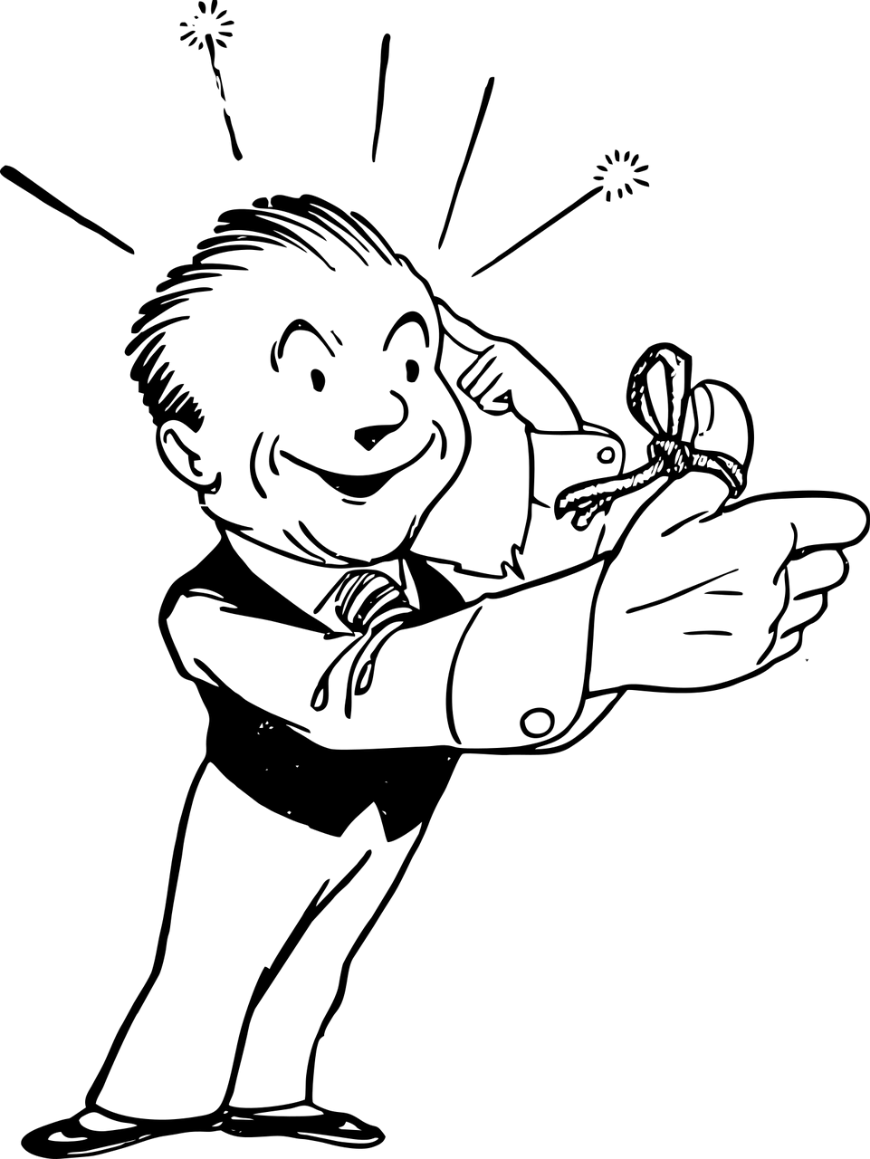 Click here
Do you want to learn more?
Click at https://video.link/w/38qbc
Let’s become millionaires
To play the game click here
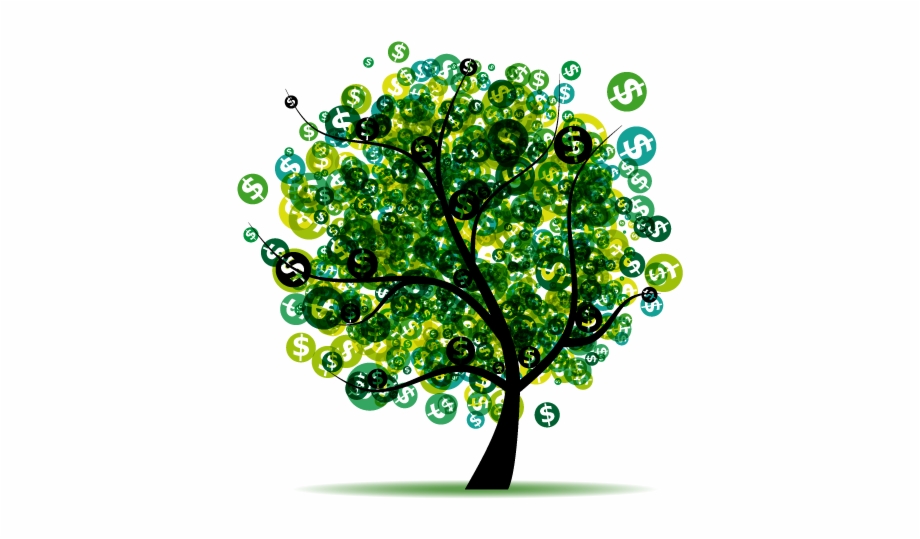